The Writing Process
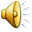 [Speaker Notes: Discuss the following  questions:

1) How many of you have used the writing process before?
2) What is the writing process?
3) Why is it important to use the writing process?]
The Five Steps:
[Speaker Notes: What are the steps of the writing process?]
Prewriting
[Speaker Notes: Discuss:
 
1) What does prewriting mean?
2) What are some strategies we can use for prewriting?

-journal writing
-mind map
-internet or library research
-create an outline or flowchart]
gather
material
choose a topic
Plan basic structure
choose a format
Prewriting
[Speaker Notes: Discuss:
 
1) What does prewriting mean?
2) What are some strategies we can use for prewriting?

-journal writing
-mind map
-internet or library research
-create an outline or flowchart]
Drafting
[Speaker Notes: Discuss:

1) What is drafting?
2) What does it mean to write a “rough draught” or “first draught?”
3) What is hard about getting started?  What can you do when you have “writer’s block?”]
Get your ideas on paper!
Use sentences and paragraphs.
Follow the basic structure of the genre you have chosen.
Drafting
[Speaker Notes: Discuss:

1) What is drafting?
2) What does it mean to write a “rough draught” or “first draught?”
3) What is hard about getting started?  What can you do when you have “writer’s block?”]
Don’t worry about getting it perfect!
Drafting
[Speaker Notes: Discuss:

What is drafting?
What does it mean to write a “rough draught” or “first draught?”
What is hard about getting started?  What can you do when you have “writer’s block?”]
You can fix it later!
Drafting
[Speaker Notes: Discuss:

What is drafting?
What does it mean to write a “rough draught” or “first draught?”
What is hard about getting started?  What can you do when you have “writer’s block?”]
After you finish your first draft, you should get someone else’s perception of your work.
Find a couple of people to read your work—or better yet—read it aloud to them.
Ask the following questions, and  tell them that you would appreciate their honesty:
[Speaker Notes: Elaborate on Questions.  Discuss how getting feedback can help writers improve their work:
 
Give praise.  What specifically is good about the piece (Three things)
What can the author do to clarify the piece?
What questions do you have that the reader needs to answer in the revision?
What specifically would you do to improve the piece? (Two to three things?\)]
What do you like about my piece?
What is unclear?
What questions do you have?
What would you do to improve it?
[Speaker Notes: Elaborate on Questions.  Discuss how getting feedback can help writers improve their work:
 
Give praise.  What specifically is good about the piece (Three things)
What can the author do to clarify the piece?
What questions do you have that the reader needs to answer in the revision?
What specifically would you do to improve the piece? (Two to three things?\)]
revision
[Speaker Notes: Discuss:

What is the difference between revising and editing?
What are some things we can do to revise our pieces?
Why is it important to revise your work?]
revision
Add details, examples and  illustrations to strengthen and clarify.
Rewrite awkward or unclear sentences or paragraphs.
Cut any words, sentences or paragraphs that are off-topic, distracting or unnecessary.
[Speaker Notes: Discuss:

What is the difference between revising and editing?
What are some things we can do to revise our pieces?
Why is it important to revise your work?]
editing
[Speaker Notes: Discuss:

Why is it important to edit your work?
What are some tools or strategies that can help you edit effectively?
How have computers made editing easier?]
editing
[Speaker Notes: Discuss:

Why is it important to edit your work?
What are some tools or strategies that can help you edit effectively?
How have computers made editing easier?]
Turn it in!
Post it to a blog!
Submit it to a publication!
Any other ideas?
publishing
[Speaker Notes: Discuss:

Why is publication an important step?
Where are some places that students can publish their work?]
Presentation 
by J.T. Draper.
All images courtesy of  Microsoft Clip Art.